French
Healthy vs unhealthy lifestyles [1 / 2]
Devoir +  infinitive
Pour + infinitive
Madame Williams
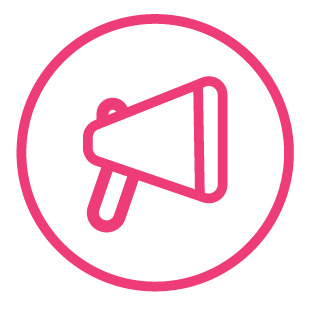 [SFC]
c  r  f  l
Be  c a r e f u l  with these!
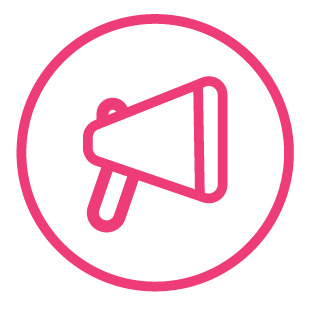 [SFC]
dans
X
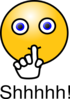 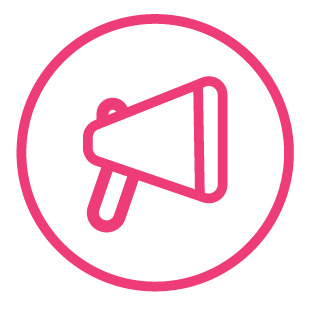 [SFC]
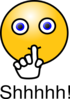 petit
grand
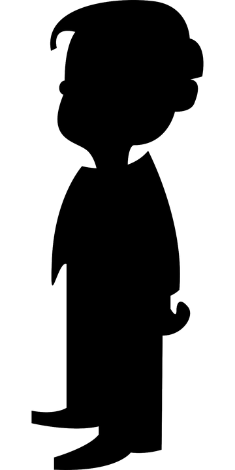 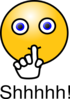 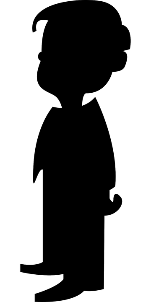 mot
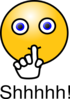 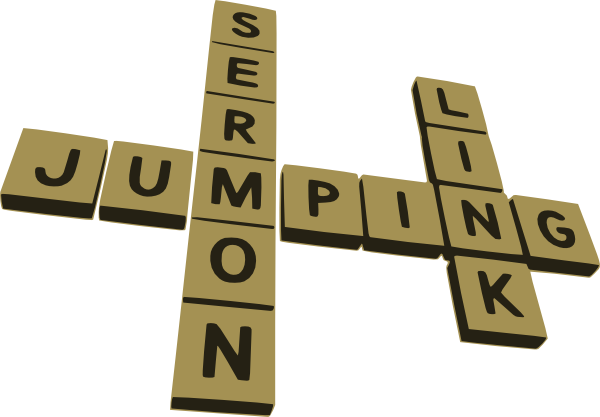 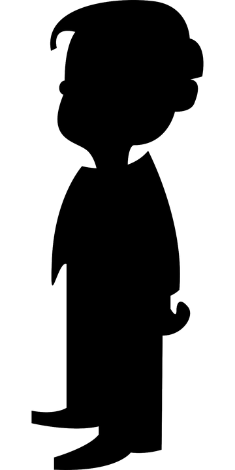 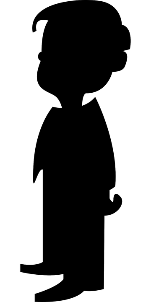 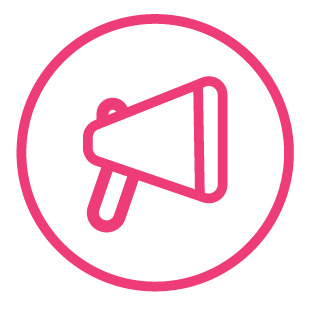 [oi]
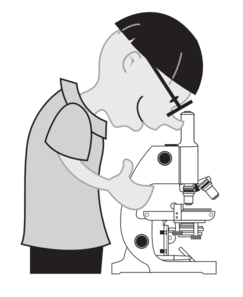 voir
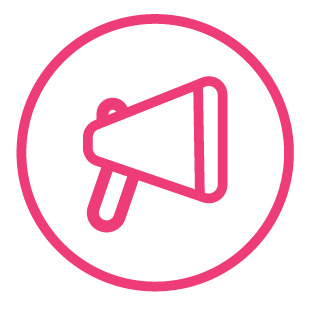 trois
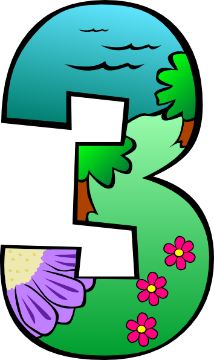 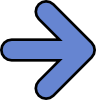 droite
[oi]
Pourquoi ?
[why?]
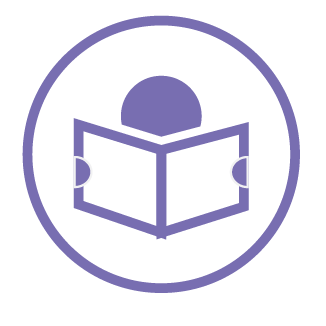 Devoir
-  have to / must (irregular verb)
On doit
= You must, have to
Tu dois
= You must, have to
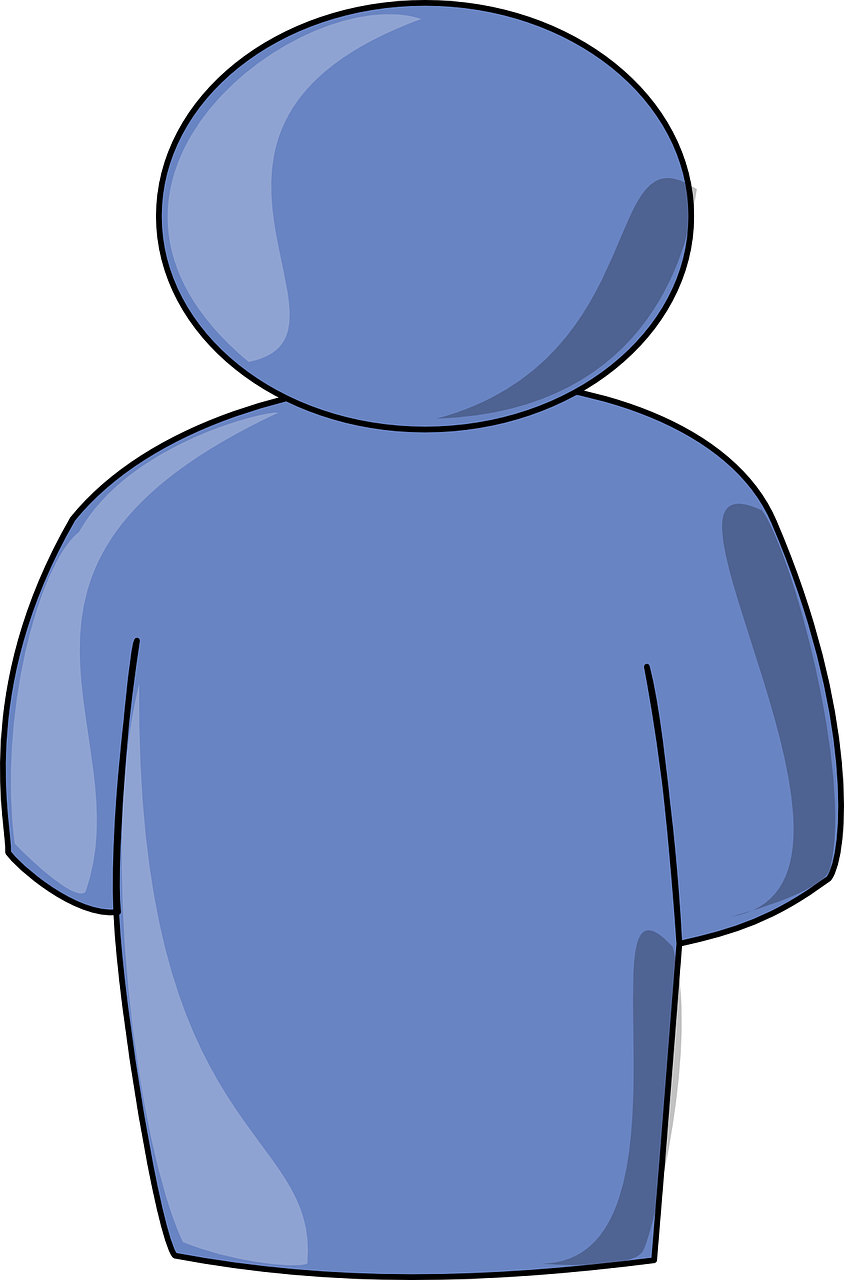 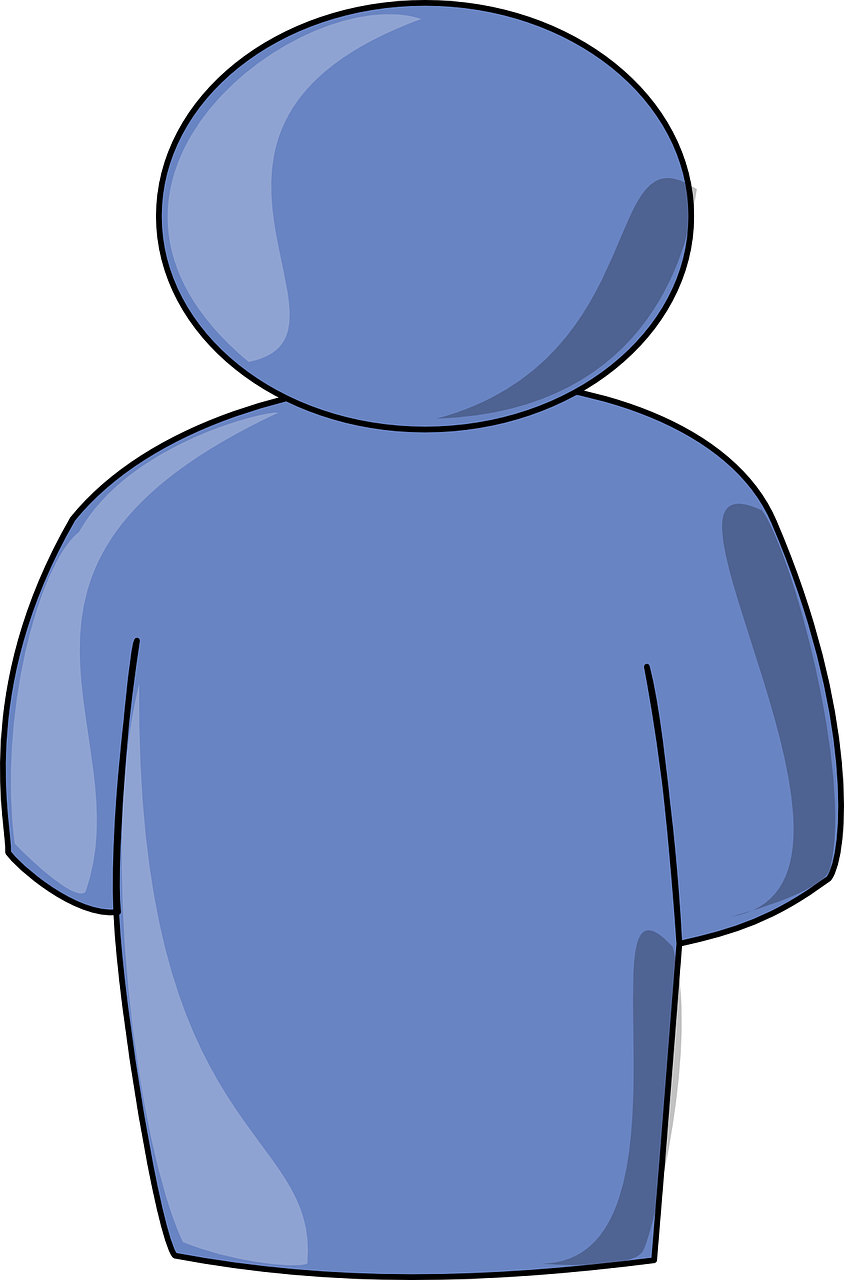 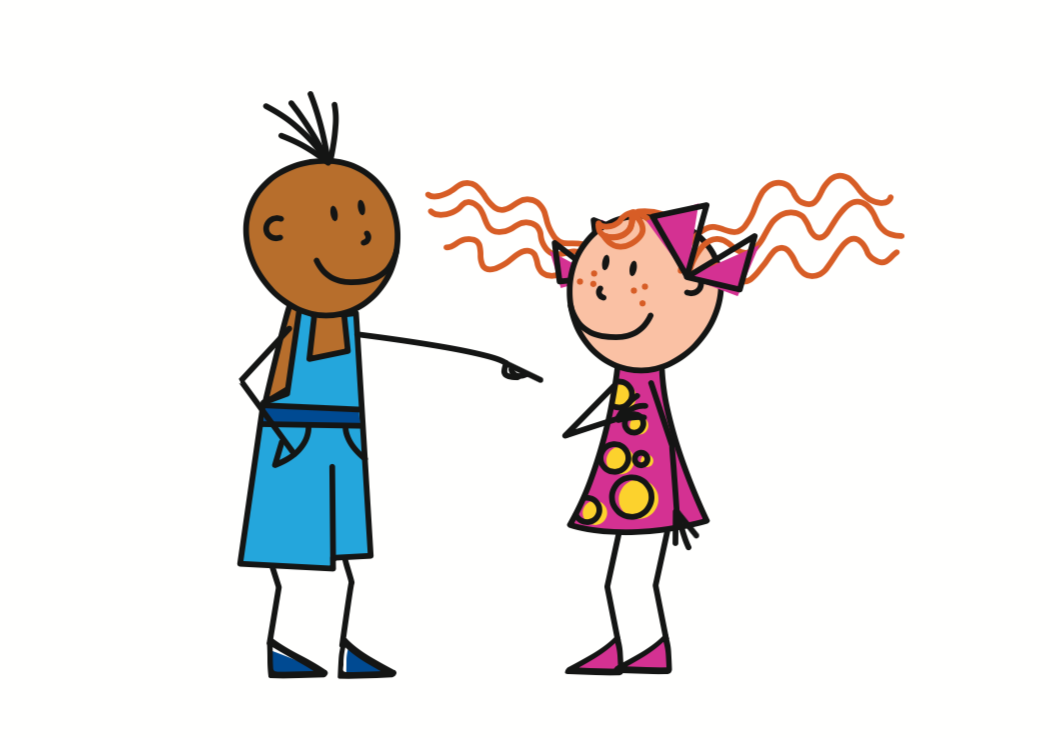 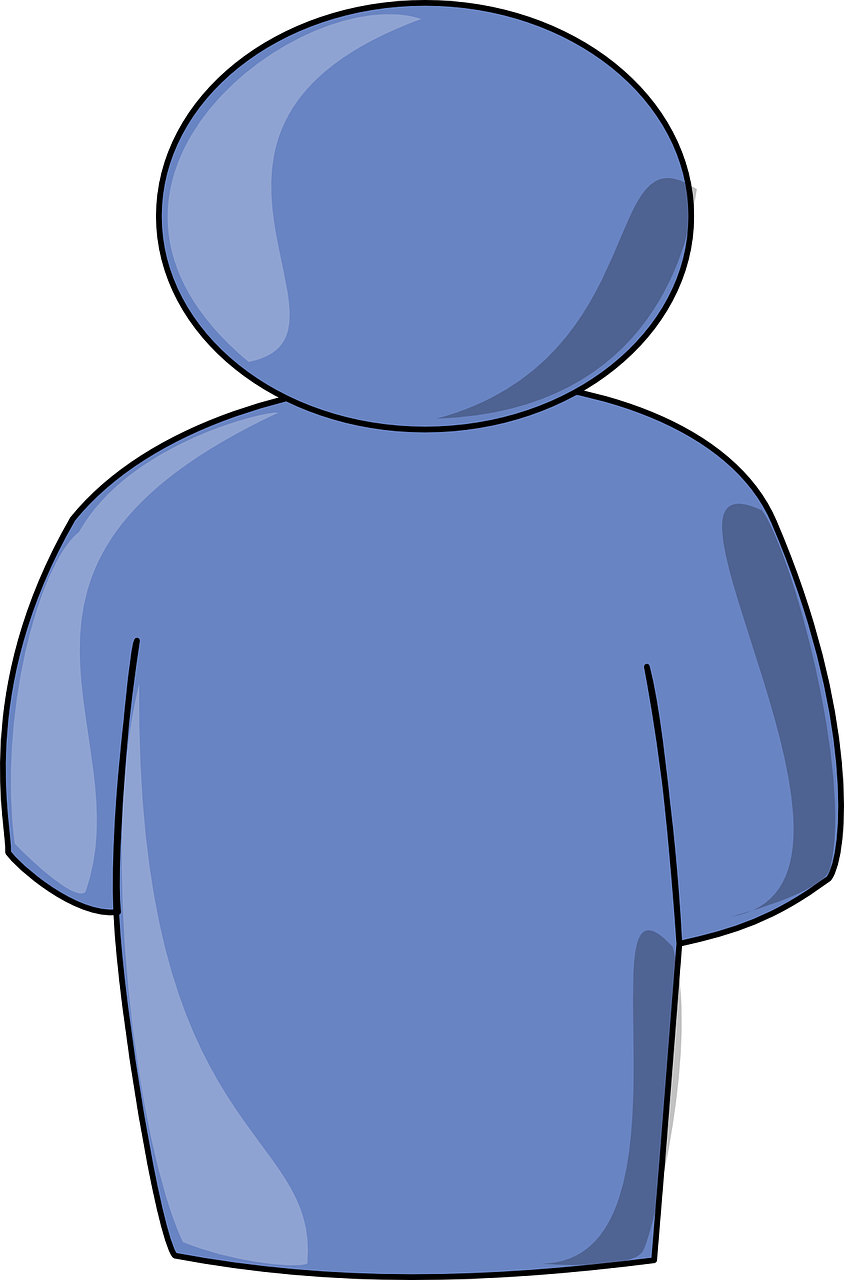 To refer to people in general
To refer to one specific person
Use devoir with an infinitive to say what someone must do:
Tu dois faire de l’exercice = You (specific) must do some exercise.
On doit faire de l’exercice = You (general) must do some exercise.
Pour
The word pour has two meanings in French.

Je vais aller pour deux semaines
= 
I am going to go for two weeks
Pour rester en forme…
=
(In order) to stay in shape
Healthy vs unhealthy lifestyles

The verb devoir means 
I must =
You (specific) must =              
You (general) must = 
The verb devoir is followed by the
This form of the verb ends in
have to / must
je dois
tu dois
on doit
infinitive
er, ir, re